Technology Investigation
By: Chastin Evans and Johnny Rios
Body Armor
GTT Project 1.1.3a
Purpose: to protect the body from any threatening material or dangerous situation, for example like getting stabbed with sword.



Main function: to save peoples lives and to protect body parts from lethal weapons, like bullets or swords
Purpose and Main function
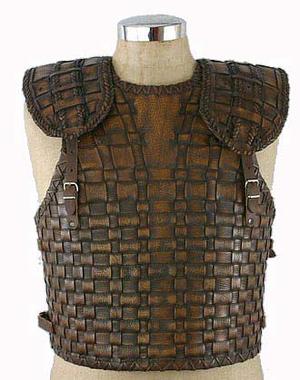 History
Japans natives

 No exact date

Made of fine silk, and leather, and

Made of fine silk, and leather, and lowered your chances of getting  cuts or wombs from swords
[Speaker Notes: History]
Original vs Today
Original: the original was from  Japan made out of silk and leather and could hold up  farley well against swords. 


Today: today's body armor is made out of  Kevlar and is used to stop bullets.
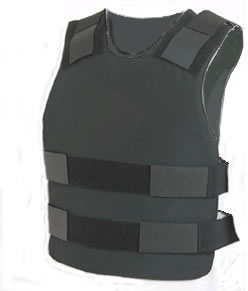 Quote about the Invention
Quote: “the military's  own report says that one-third of deaths and casualties could have been avoided if proper body armor and vehicle armor had been provided from the start of  the  war.”
     John Oliver
Innovations for improvement
One innovations is the chain mail witch could block a swipe from a sword.  
After the innovation of the Colt the armor took a down fall until an the Kelly gang  made a iron suet that could stop a bullet.
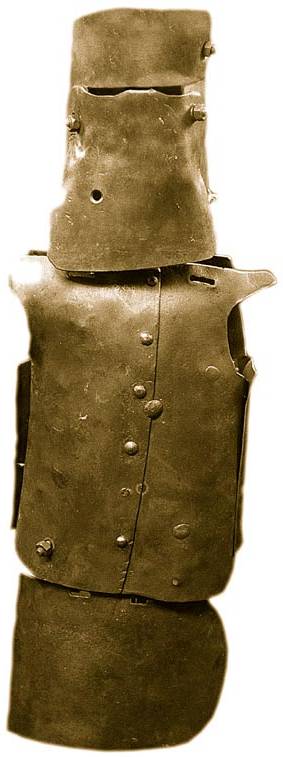 Types of Inventions
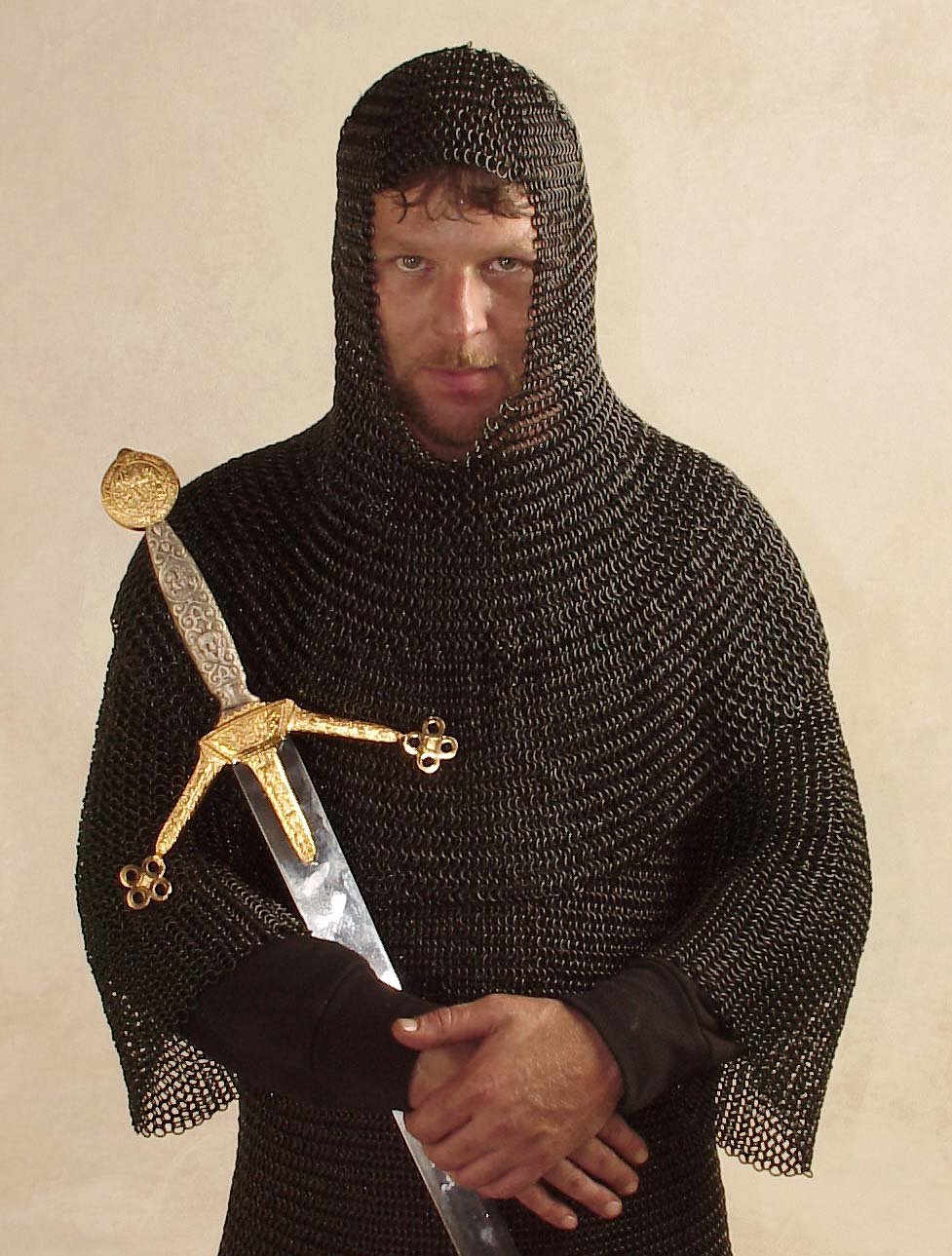 Kevlar
 chain mail
Dragon  skin
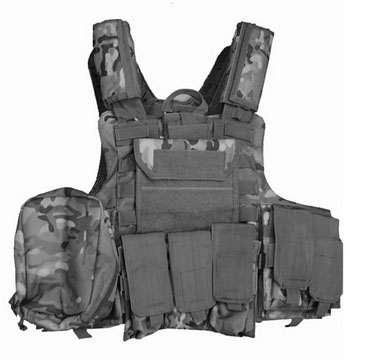 Technology of Invention
What materials should they use for the body armor .
Overview of the Creation
Positive Impact of Invention
Police are able to do their job more efficiently.
It has caused less death and grief at war
Negative impact on Society
Criminals, outlaws and enemies in general can use body armor too.
Resources
Global Security. org 
 enchanted learning: inventions
Brain quotes 
history of body armor and bullet proof vests
Technology Investigation
By: chastin and Johnny
Body Armor
GTT Project 1.1.3a
History
Main Functions 
 to save lives and protect body parts.
Purpose
To protect the body from any threatening material or dangerous situations.
Original inventor
It was first made in Japan, no exact recorded date or single inventor.
It was made out of fine silk and leather and then upgraded over time.
Original vs. Today
Original : the original was from Japan ,made out of  fine silk and leather and wasn’t  very effective.


Today: today's body armor is bullet proof, made out of material called Kevlar. it is called the Kevlar vest and very effective.
Quote about the Invention
Quote: “
Innovations for improvement
Better material for better protection. 
 fairly lighter.
Types of Inventions
Types Inventions
Technology of Invention
Overview of the Creation
Positive Impact of Invention
Police have been able to do their job more efficiently.
It has caused less death and grief.
Negative impact on Society
Resources
History of body armor and bullet proof vests 
 Enchanted Learning: Inventions